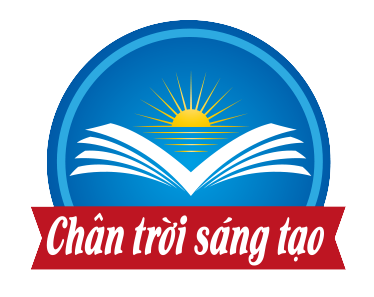 《GIÁO DỤC THỂ CHẤT LỚP 2》
CHỦ ĐỀ : BÓNG ĐÁ 
Bài 3 :ĐÁ BÓNG
Giáo viên: Lâm Văn Dững .
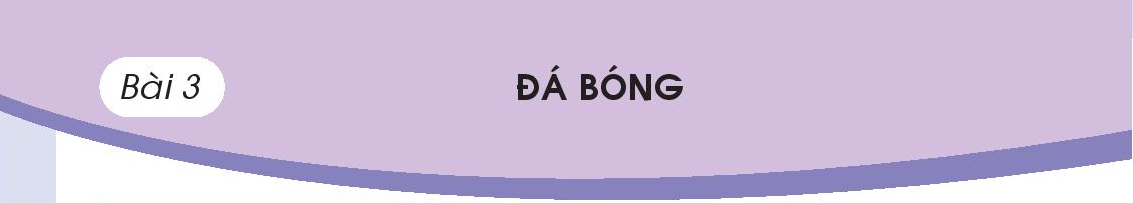 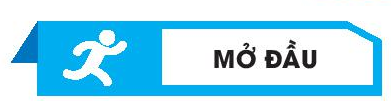 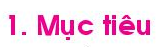 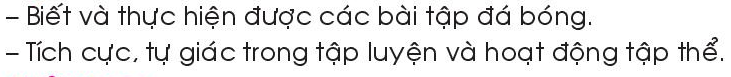 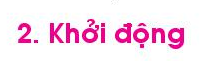 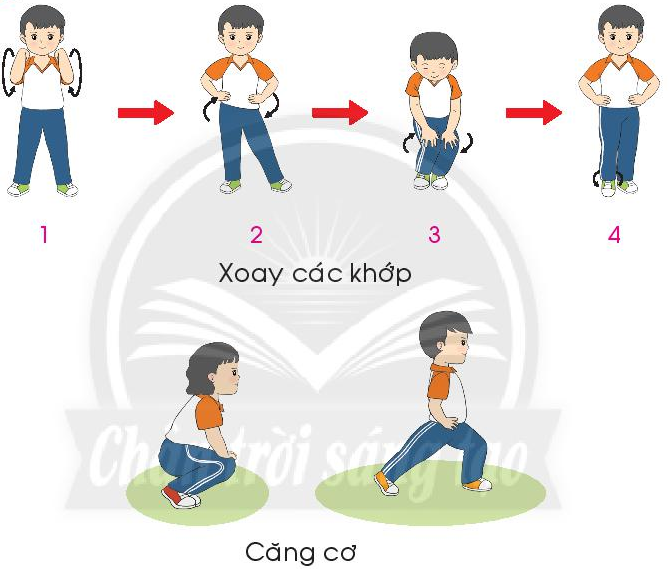 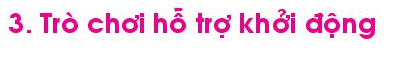 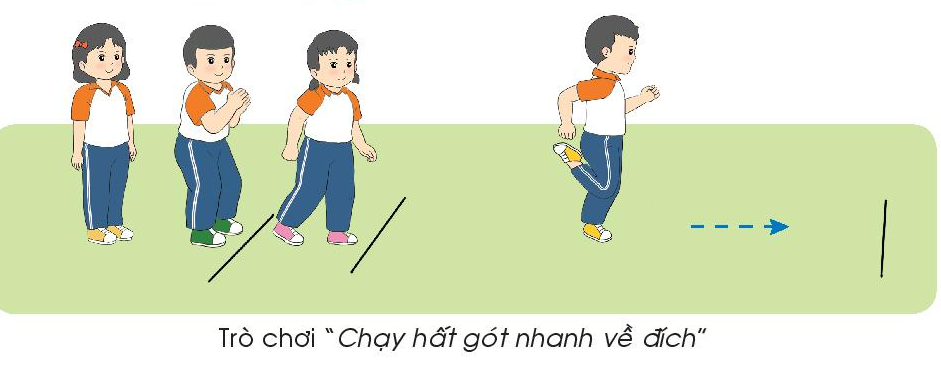 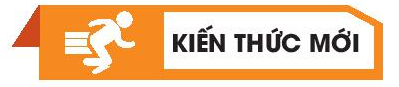 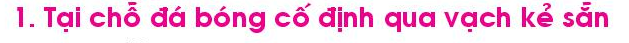 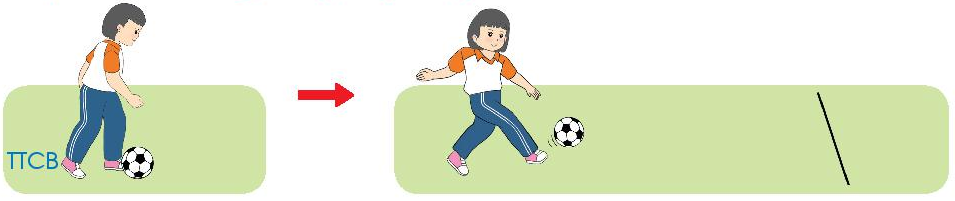 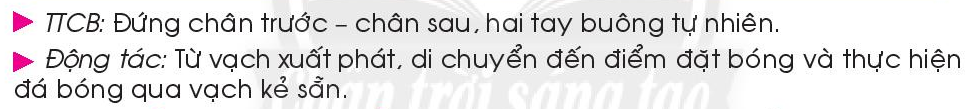 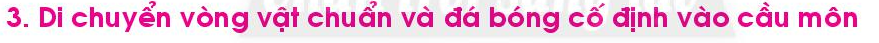 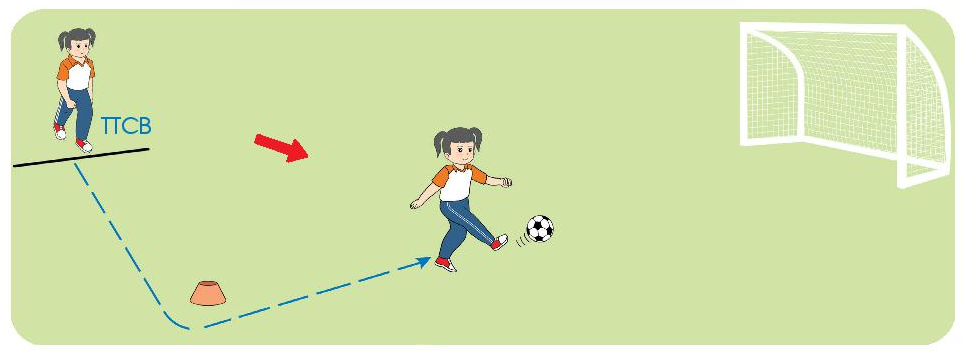 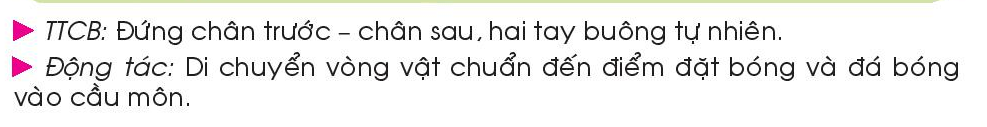 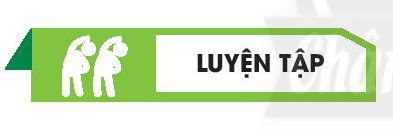 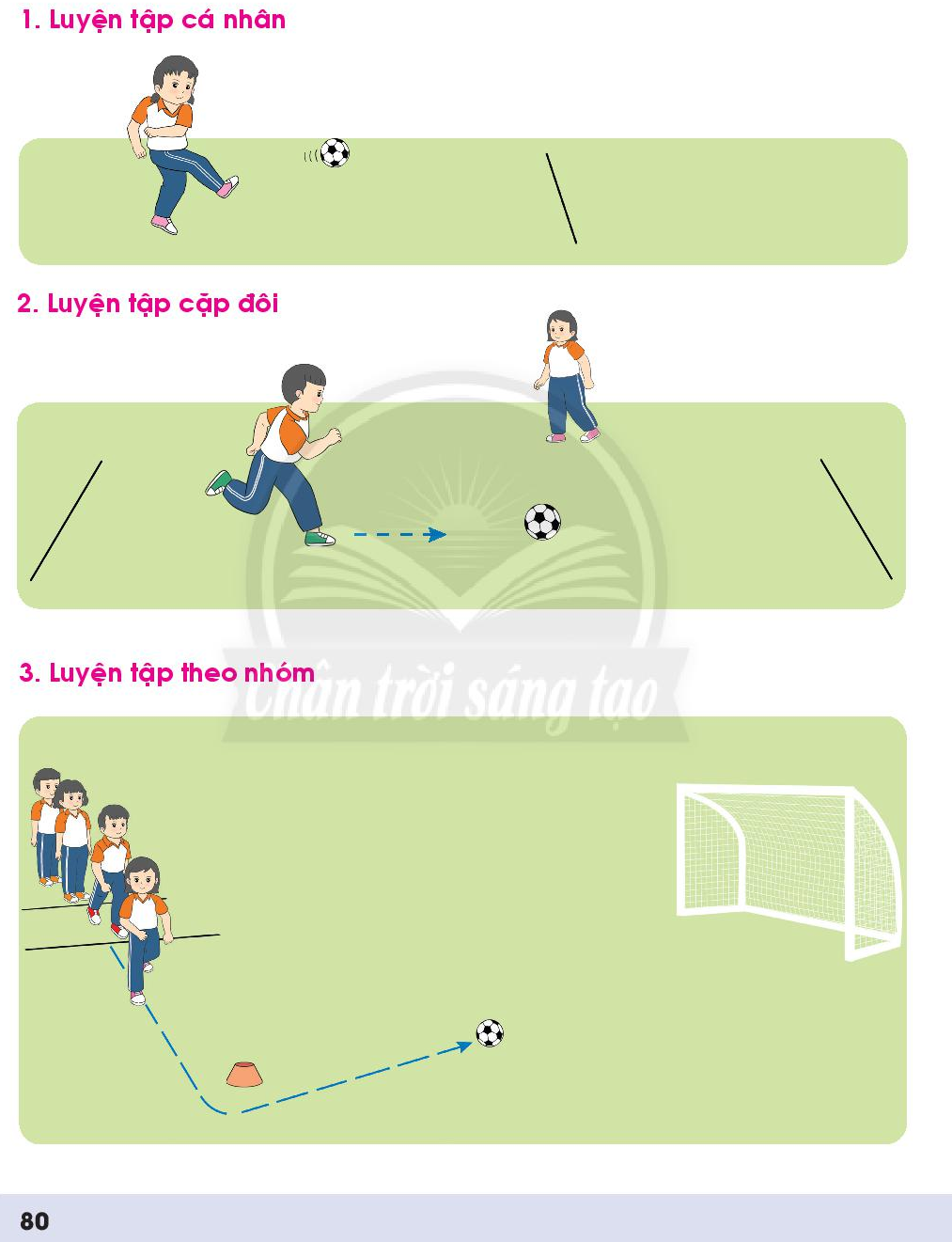 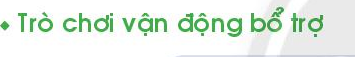 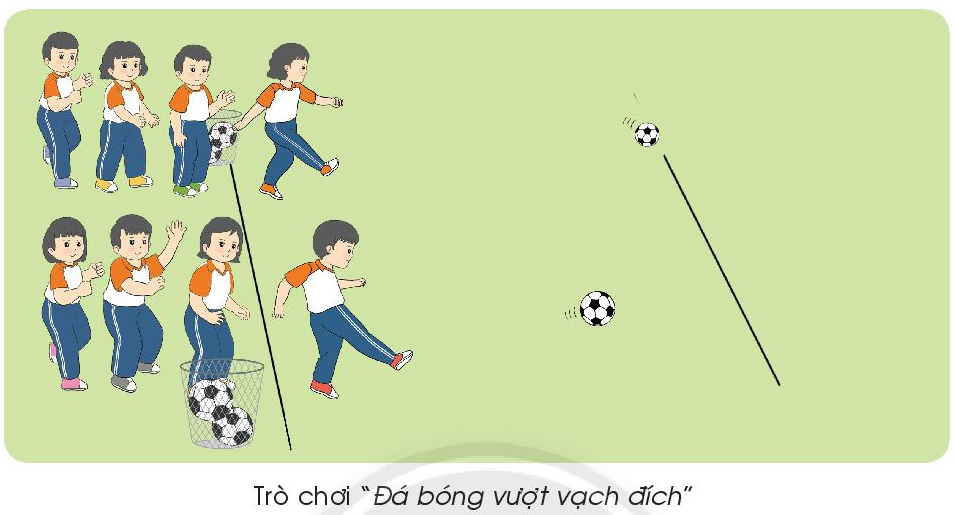 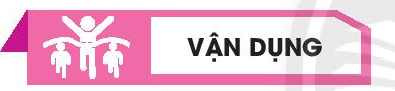 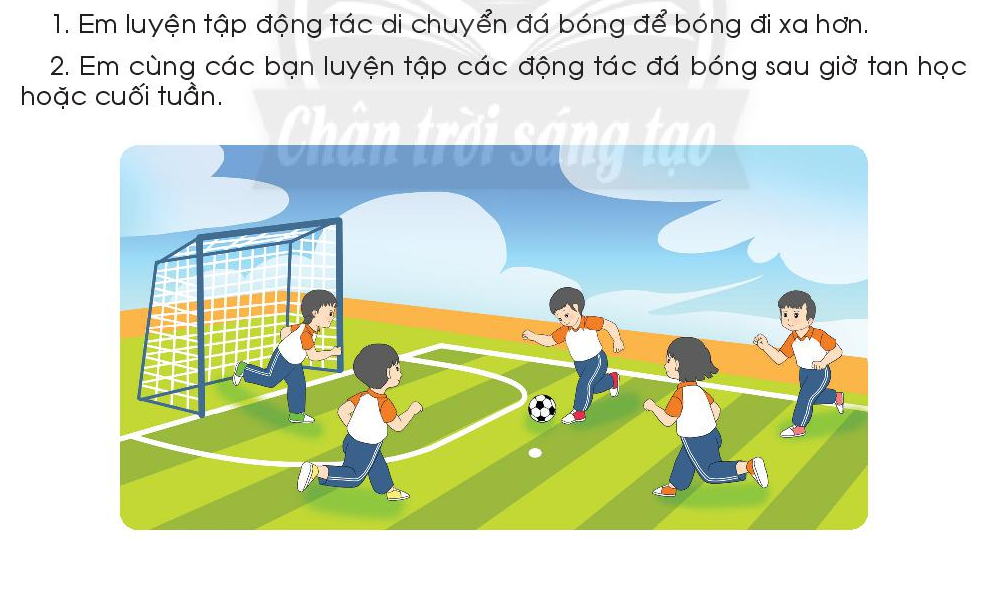 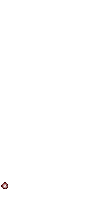 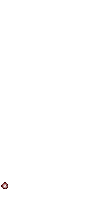 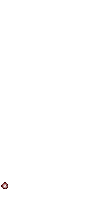 GIỜ HỌC ĐẾN ĐÂY KẾT THÚC
 XIN CHÚC CÁC CHĂM NGOAN !